স্বাগতম
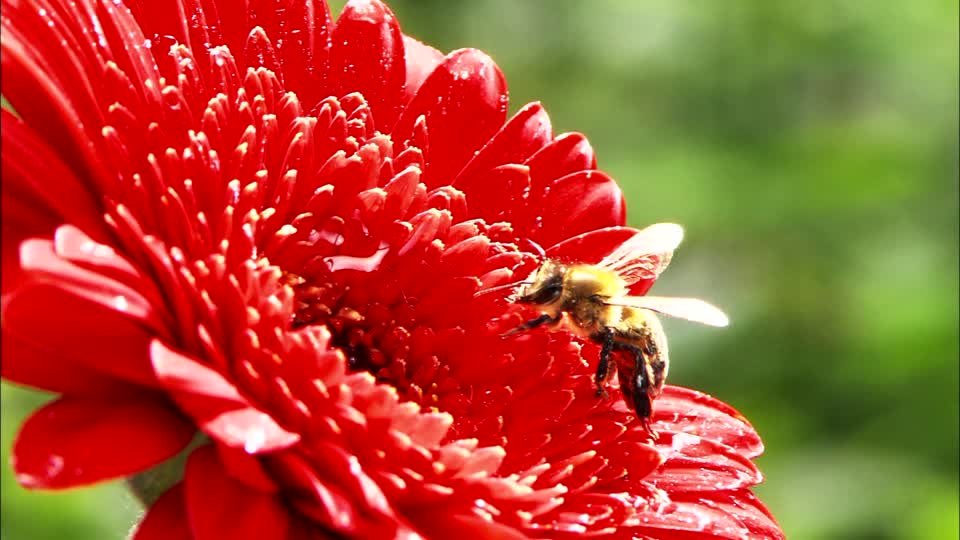 মোঃ শাহাদাৎ হোসেন মাসুদ
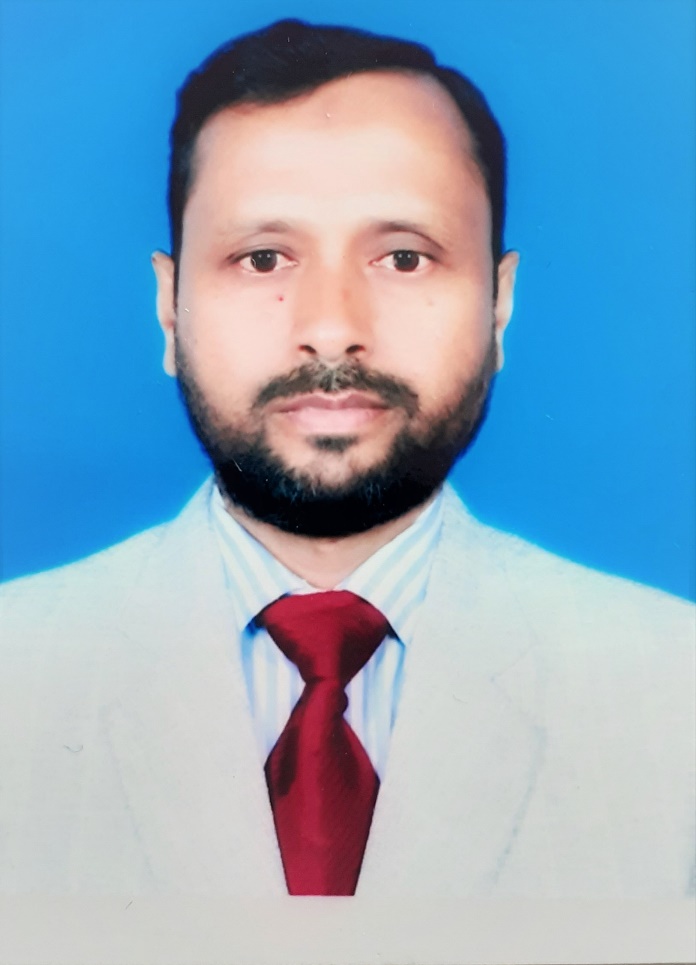 প্রভাষক, ভূগোল বিভাগ।
বালাতৈড় সিদ্দিক হোসেন ডিগ্রী কলেজ।
নিয়ামতপুর, নওগাঁ।
01718789156
raihan.mr61@gmail.com
পাঠ  পরিচিতি
ভূগোল প্রথম ও দ্বিতীয় পত্র
একাদশ ও দ্বাদশ শ্রেণি
বিষয়ঃ ভূগোল  
 শ্রেণিঃ   দ্বাদশ 
অধ্যায়ঃ দ্বিতীয়
ছবিটি দেখে আজকের পাঠের বিষয় উপলব্ধি করার চেষ্ঠা করো।
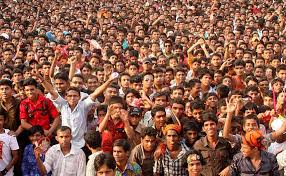 আজকের পাঠ
জনসংখ্যা
শিখন ফল
আজকের পাঠ শেষে শিক্ষার্থীরা যা যা ……….
জনসংখ্যা কাকে বলে তা বলতে পারবে। 
বাংলাদেশে জনসংখ্যা বৃদ্ধির কারণ ব্যাখ্যা করতে পারবে।
জনসংখ্যা
কোন দেশের বা এলাকার মোট জনগন বা লোকসংখাকে জনসংখ্যা বলে ।  

এটি একটি  সমষ্টিগত রুপ এবং এটি পরিবর্তনশীল  উপাদান।
একক কাজ
জনসংখ্যা কাকে বলে?
বাংলাদেশে জনসংখ্যা বৃদ্ধির কারণ
বহু বিবাহের কারণে বাংলাদেশে দ্রুত জনসংখ্যা বৃদ্ধি পায়।
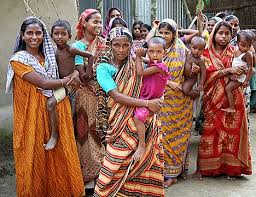 বাংলাদেশে জনসংখ্যা বৃদ্ধির কারণ
দারিদ্রতার কারণে 
জনসংখ্যা 
বৃদ্ধি
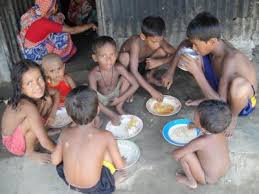 বাংলাদেশে জনসংখ্যা বৃদ্ধির কারণ
ছেলে সন্তান 
লাভের আশায় জনসংখ্যা বৃদ্ধি
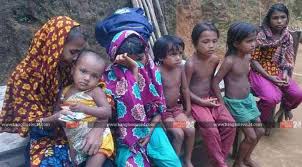 বাংলাদেশে জনসংখ্যা বৃদ্ধির কারণ
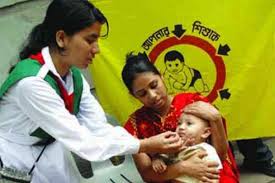 মৃত্যুহার কম
বাংলাদেশে জনসংখ্যা বৃদ্ধির কারণ
কুসংস্কারের কারণে অর্থাৎ মুখ দিয়েছেন যিনি আহার দিবেন তিনি একথার উপর নির্ভর করে অধিক সন্তান জন্ম দিয়ে থাকেন। ফলে জনসংখ্যা বৃদ্ধি পায়।
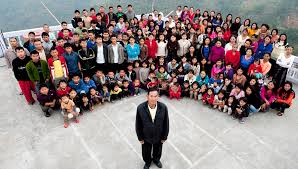 বাংলাদেশে জনসংখ্যা বৃদ্ধির কারণ
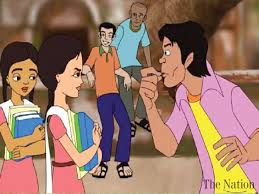 সামাজিক অবক্ষয়ের কারণে
বাংলাদেশে জনসংখ্যা বৃদ্ধির কারণ
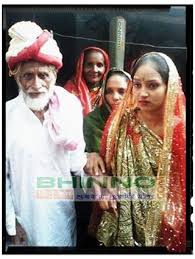 বৃদ্ধ বয়সে নিরাপত্তার আশায়
বাংলাদেশে জনসংখ্যা বৃদ্ধির কারণ
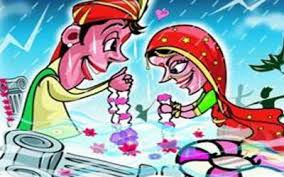 বিনোদনের অভাবে স্ত্রীদের সাথে মেলামেশায় বিনোদনের একমাত্র মাধ্যম হিসাবে মনে করে ফলে 
দ্রুত জনসংখ্যা বৃদ্ধি পায়।
বাংলাদেশে জনসংখ্যা বৃদ্ধির কারণ
জলবায়ুগত কারণে আমাদের দেশের মেয়েরা অল্প বয়সেই সন্তান ধারণ ক্ষমতা লাভ করে । ফলে দ্রুত জনসংখ্যা বৃদ্ধি পায়।
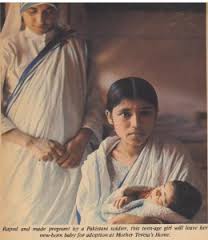 বাংলাদেশে জনসংখ্যা বৃদ্ধির কারণ
স্বামী পরিত্যক্তার কারণে জনসংখ্যা বৃদ্ধি
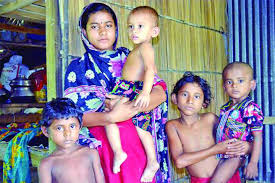 মূল্যায়ন
১) বাংলাদেশের জনসংখ্যায় নারী-পুরুষ অনুপাত কত?
খ
১০২ : ১০০
গ
১০৩ : ১০০
ঘ
১০৪ : ১০০
ক
১০১ : ১০০
২) একটি দেশের জনসংখ্যার অধিক বৃদ্ধিকে বলে-
ঘ
ক
জনসংখ্যা অস্থিরতা
খ
জনসংখ্যা বিস্ফোরণ
গ
জনসংখ্যা হ্রাস
জনসংখ্যা বৃদ্ধি
একটি দেশের জনসংখ্যাকে ঐ দেশের আয়তন দ্বারা ভাগ করলে পাওয়া যাবে জনসংখ্যার -
অভিগমন
ক
মৃত্যুহার
খ
জন্মহার
গ
ঘনত্ব
ঘ
বাড়ির কাজ
# তোমার এলাকার জনসংখ্যা বৃদ্ধির ৫টি কারণ লিখে আনবে।
ধন্যবাদ
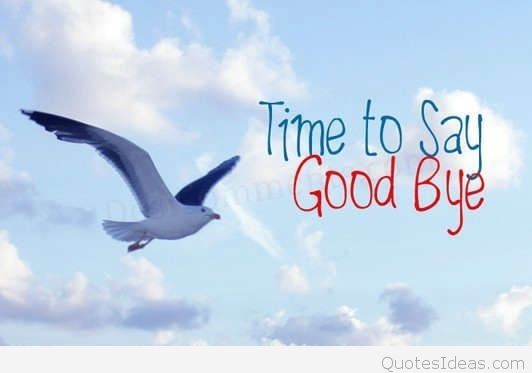